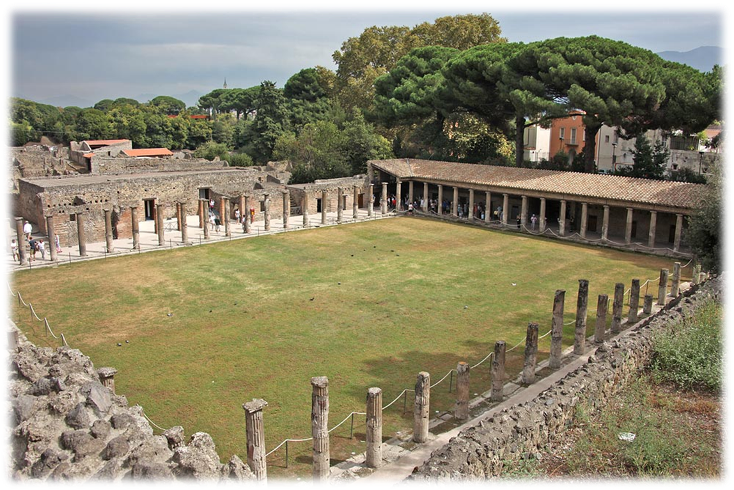 Палестра 
(от слова «пале» - борьба) 
– школа для гимнастических занятий
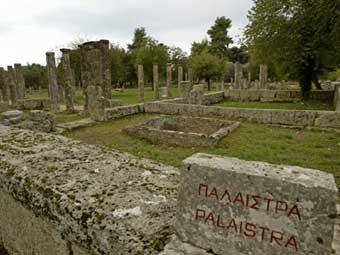 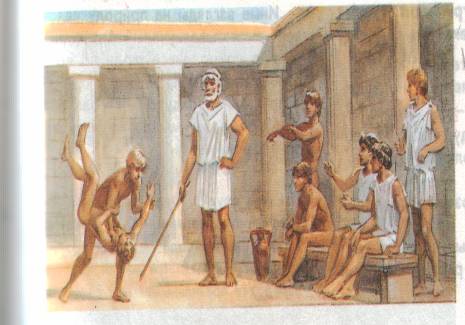 В палестрах  стояли 
статуи атлетов  работы великих мастеров,
таких  как  Мирон  и 
Поликлет.
Гимнасий – школа для взрослых афинян
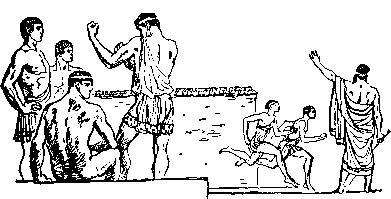 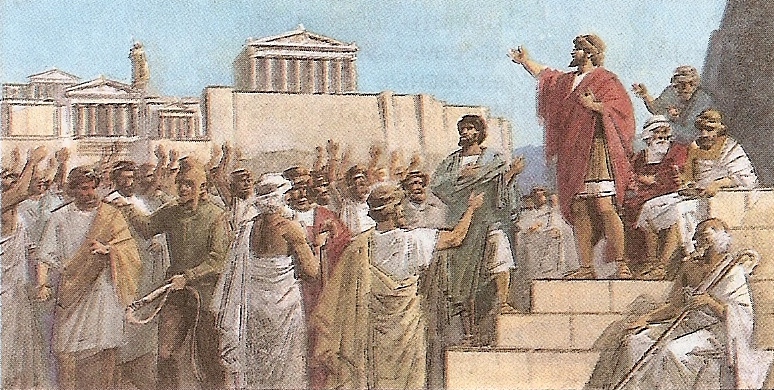 Вопрос к уроку:   общие и отличительные черты между древнегреческой афинской и современной школами
Домашнее задание
Параграф 38  - пересказ. Назовите различия между афинским и спартанским воспитанием (отв. письменно)